Free
PPT  Templates
Insert the Subtitle of Your Presentation
Report ：freeppt7.com
XX.XX.20XX
CONTENTS
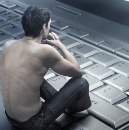 Your Text
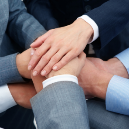 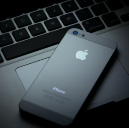 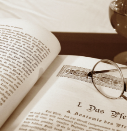 Your Text
Your Text
Click here to modify the text ,  you may post text here .
Click here to modify the text ,  you may post text here .
Click here to modify the text ,  you may post text here .
Click here to modify the text ,  you may post text here .
Your Text
PART ONE
1
Click here to modify the text , you may post text here . Click here to modify the text . Click here to modify the text , you may post text here . Click here to modify the text , you may post text here . Click here to modify the text
There are many variations of passages of Lorem available, but the majority have suffered alteration in some form, by injected humor, or randomized words which don't look even slightly believable.






VIDEO ANIMATION
PHOTOGRAPHY
SEO OPITIMZED
VIDEO ANIMATION
PHOTOGRAPHY
SEO OPITIMZED
There are many variations of passages of Lorem available, but the majority have suffered alteration
There are many variations of passages of Lorem available, but the majority have suffered alteration
There are many variations of passages of Lorem available, but the majority have suffered alteration
There are many variations of passages of Lorem available, but the majority have suffered alteration
There are many variations of passages of Lorem available, but the majority have suffered alteration
There are many variations of passages of Lorem available, but the majority have suffered alteration
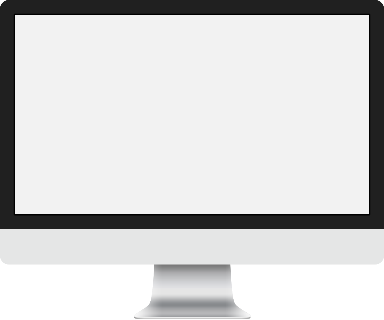 TEXT I
96%
81%
TEXT II
84%
TEXT III
TEXT IV
96%
TEXT HERE
Please click here to modify the text for example, the text here, Please click here to modify the text for example, the text here, Please click here to modify the text for example, the text here, Please click here to modify the text for example, the text here,
BLOG POST
There are many variations of passages of Lorem available, but the majority have suffered alteration in some form, by injected humor, or randomized words which don't look even slightly

Support One
Support Two
Support Three
There are many variations of passages of Lore m available, but the majority have suffered alteration in some form, by injected humor, or randomized
There are many variations of passages of Lore m available, but the majority have suffered alteration in some form, by injected humor, or randomized
There are many variations of passages of Lore m available, but the majority have suffered alteration in some form, by injected humor, or randomized
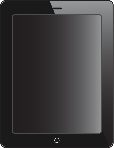 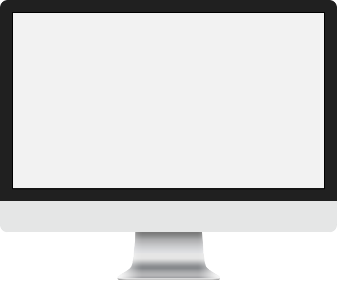 LANDING PAGES
There are many variations of passages of Lorem available, but the majority have suffered alteration in some form, by injected humor, or randomized words which don't look even slightly believable. If you are going to use a passage of Lorem, you need to be sure there isn't anything embarrassing. There are
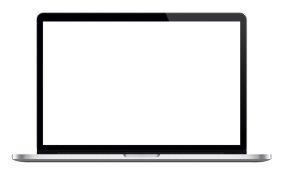 More Details
PART TWO
2
Click here to modify the text , you may post text here . Click here to modify the text . Click here to modify the text , you may post text here . Click here to modify the text , you may post text here . Click here to modify the text
There are many variations of passages of Lorem available, but the majority have suffered alteration in some form, by injected humor, or randomized words which don't look even slightly believable. If you are going to use a passage of Lorem, you need to be sure there isn't anything embarrassing. There are many variations of passages



TEXE HERE
TEXE HERE
TEXE HERE
There are many variations of passages of Lorem available, but the majority have suffered of passages
There are many variations of passages of Lorem available, but the majority have suffered of passages
There are many variations of passages of Lorem available, but the majority have suffered of passages
95%
65%
58%
24%
TEXT HERE
Please click here to modify the text for example, the text here, Please click here to modify the text for example, the text here
TEXT HERE
TEXT HERE
TEXT HERE
TEXT HERE




TEXT HERE
Please click here to modify the text for example, the text here, Please click here to modify the text for example, the text here, Please click here to modify the text for example, the text here, Please click here to modify the text for example, the text here, Please click here to modify the text for example, the text here,
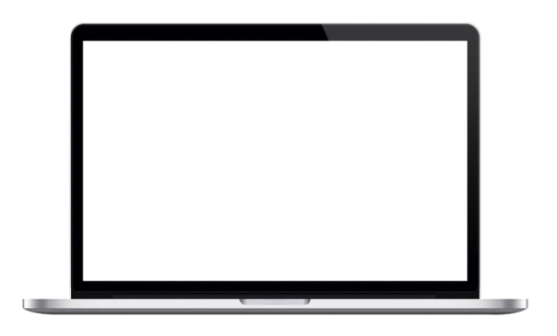 Lorem ipsum
Lorem ipsum dolor sit amen, consectetur adipisicing elite, sed do eiusmod temper incididunt UT labore et dolor magna aliquant. UT denim ad minim veniam, quis nostrud exercitation ullamco laboris nisi UT aliquip ex ea commodo consequat. Duis aute irure dolor in reprehenderit in voluptate velit esse cillum dolor eu fugiat nulla pariatur. Excepteur sint occaecat cupidatat non proident, sunt in culpa qui officia deserunt mollit anim id est laborum
Bacon Cream
Bacon Cream
There are many variations of passages of Lorem available, but the majority have suffered alteration in some form
There are many variations of passages of Lorem available, but the majority have suffered alteration in some form
El Viejo
Owlbranch
Piccola Officina
There are many variations of passages of Lorem available, but the majority have suffered alteration in some form
There are many variations of passages of Lorem available, but the majority have suffered alteration in some form
There are many variations of passages of Lorem available, but the majority have suffered alteration in some form
Details Themes
There are many variations of passages of Lorem available, but the majority have suffered alteration in some form, by injected humor, or randomized words which don't look even slightly believable. If you are going to use a passage of Lorem, you need to be sure there isn't anything embarrassing. There are many variations of passages
PART THREE
3
Click here to modify the text , you may post text here . Click here to modify the text . Click here to modify the text , you may post text here . Click here to modify the text , you may post text here . Click here to modify the text
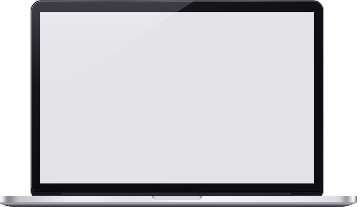 TEXT HERE
Please click here to modify the text for example, the text here

TEXT HERE
Please click here to modify the text for example, the text here

TEXT HERE
Please click here to modify the text for example, the text here

TEXT HERE
Please click here to modify the text for example, the text here, Please click here to modify the text for example, the text here, Please click here to modify the text for example, the text here, Please click here to modify the text here
TEXT HERE
Please click here to modify the text for example, the text here



YOUR TEXT HERE
YOUR TEXT HERE
YOUR TEXT HERE

Please click here to modify the text for example, the text here, you may post texts. Please click here to modify the text for example, the text here, you may post texts. Please click here to modify the text for example, the text here, you may post texts.
Please click here to modify the text for example, the text here, you may post texts. Please click here to modify the text for example, the text here, you may post texts. Please click here to modify the text for example, the text here, you may post texts.
Please click here to modify the text for example, the text here, you may post texts. Please click here to modify the text for example, the text here, you may post texts. Please click here to modify the text for example, the text here, you may post texts.







YOUR TEXT HERE
YOUR TEXT HERE
YOUR TEXT HERE
Please click here to modify the text for example, the text here, you may post texts. Please click here to modify the text for example, the text here, you may post texts. Please click here to modify the text for example, the text here, you may post texts.
Please click here to modify the text for example, the text here, you may post texts. Please click here to modify the text for example, the text here, you may post texts. Please click here to modify the text for example, the text here, you may post texts.
Please click here to modify the text for example, the text here, you may post texts. Please click here to modify the text for example, the text here, you may post texts. Please click here to modify the text for example, the text here, you may post texts.
TEXT HERE
600
Click here to modify the text ,  you may post text here .
500
400
TEXT HERE
300
Click here to modify the text ,  you may post text here .
200
100
TEXT HERE
0
Quarter 1th
Quarter 2nd
Quarter 3rd
Quarter 4th
Click here to modify the text ,  you may post text here .
PART FOUR
4
Click here to modify the text , you may post text here . Click here to modify the text . Click here to modify the text , you may post text here . Click here to modify the text , you may post text here . Click here to modify the text




96%
92%
85%
76%
TEXT HERE
TEXT HERE
TEXT HERE
TEXT HERE
Please click here to modify the text for example, the text here
Please click here to modify the text for example, the text here
Please click here to modify the text for example, the text here
Please click here to modify the text for example, the text here
TEXT HERE
TEXT HERE
Click here to modify the text ,  you may post text here . Click here to modify the text , you may post text here .
TEXT   
   HERE
TEXT HERE
TEXT HERE
TEXT HERE
Click here to modify the text ,  you may post text here . Click here to modify the text , you may post text here .
TEXT HERE
Get in Touch：
There are many variations of passages of Lorem available, but the majority have suffered alteration
There are many variations of passages of Lore m available, but the majority have suffered alteration in some form, by injected humor, or randomized words which don't look even slightly believable. If you are going
The Bullpen Project
Serious Thinker
+
LOGO
THANKS
Report ：freeppt7.com
XX.XX.20XX
500+ vector icon